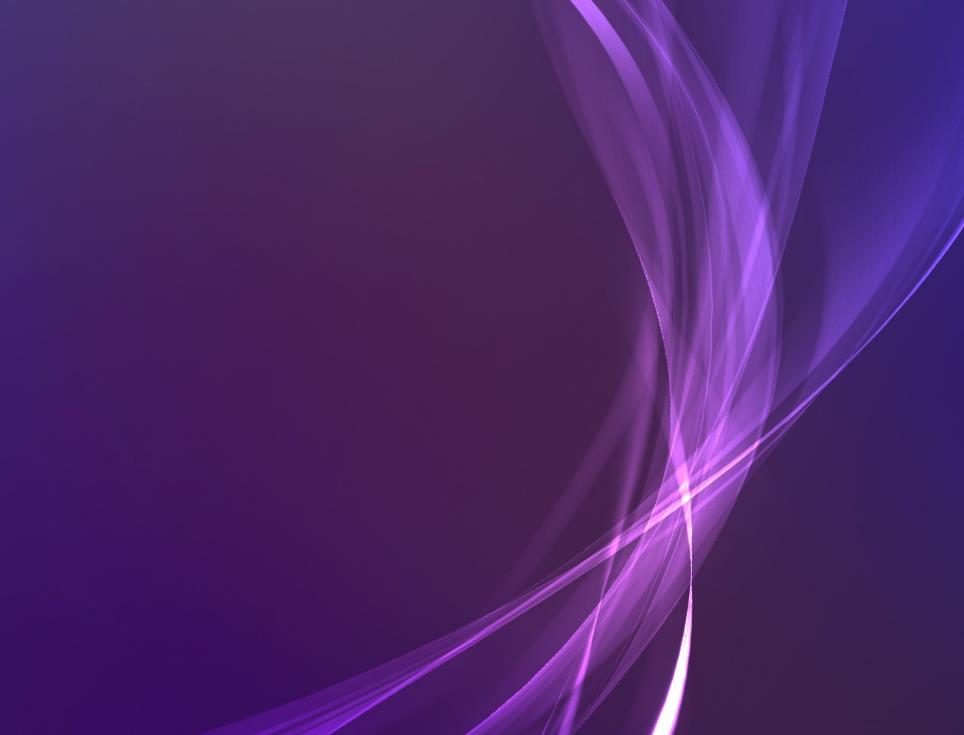 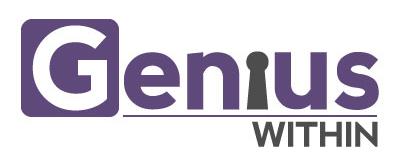 Understanding 
Subjective Well-being and 
Stress at Work
Contents
Part 1: Neurodiversity and Mental Health Needs  

Part 2: Understanding Subjective Well-Being at 		work 
Part 3: Legal issues surrounding neurodiversity   
          	in the workplace

Part 4: Reflection 

Part 5: Planning next steps
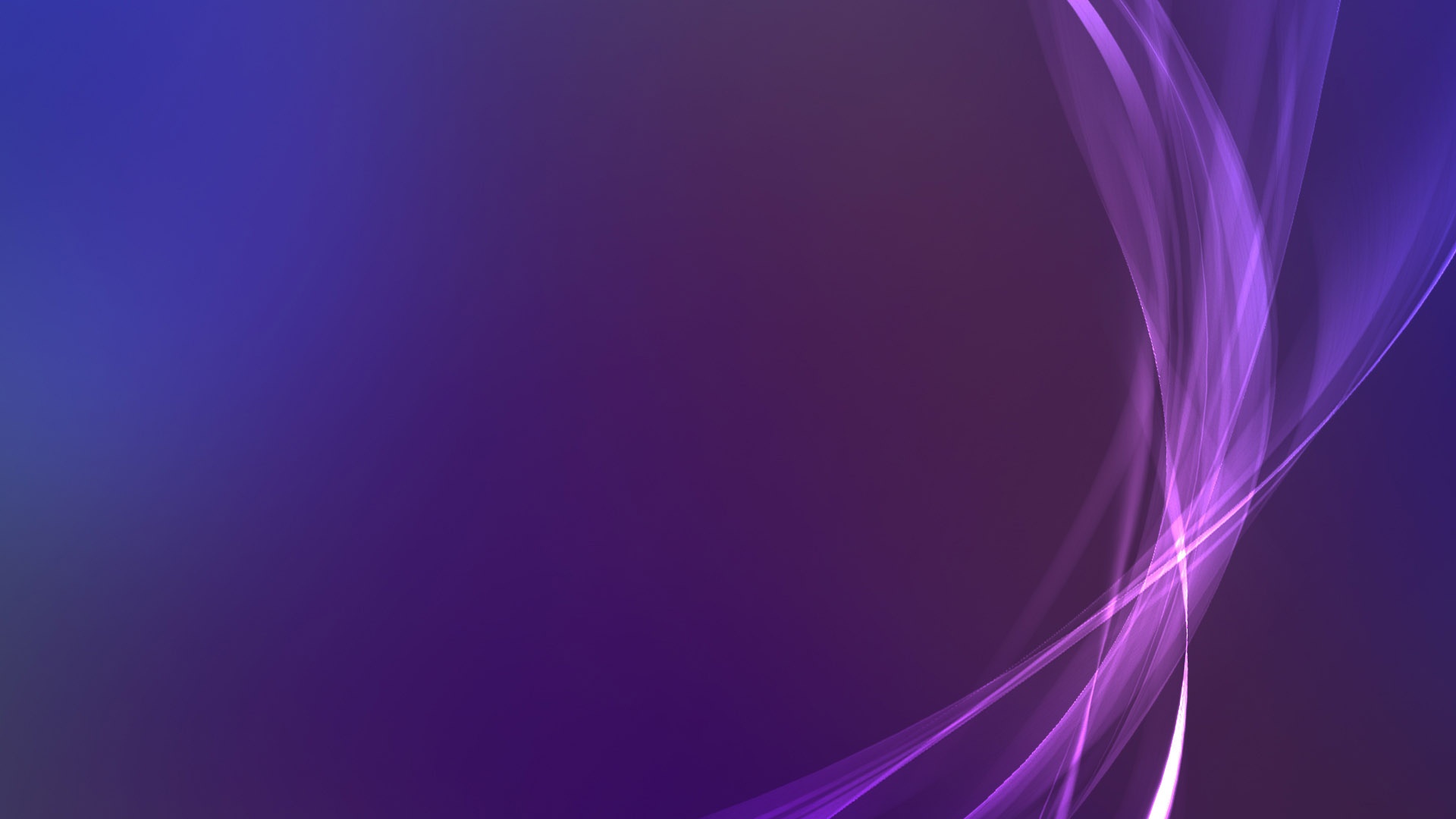 Part 1: Neurodiversity and Mental Health
Neurodiverse people have abilities which are ‘out of balance’, with significant differences between their strengths and difficulties.
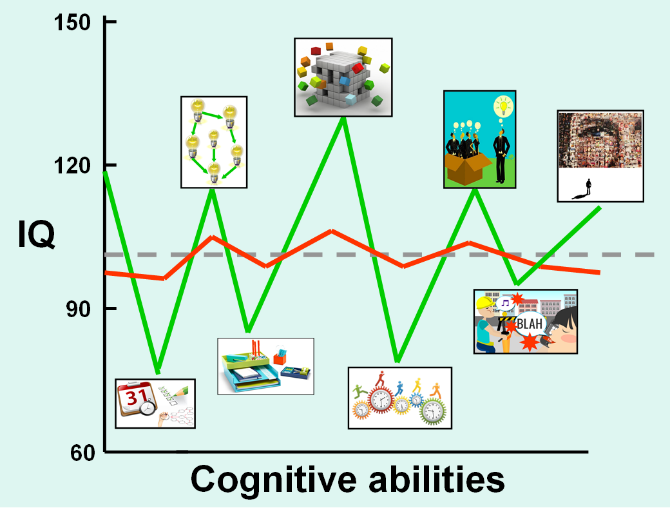 Neurotypical individuals (red line) have similar abilities in all areas.
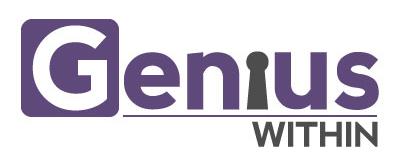 Recent research has grouped these neurodiverse conditions into four key categories:
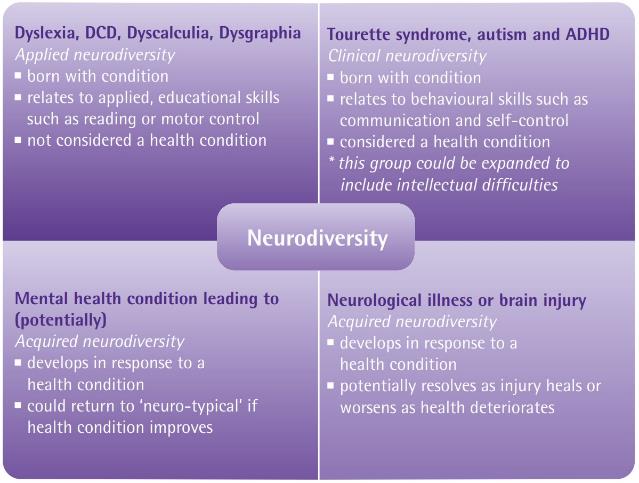 From Psychology at work: Improving wellbeing and productivity in the workplace, Weinberg, A & Doyle, N, 2017.
Mental Health needs: Common Strengths & Difficulties
Well-known people who have Mental Health Needs
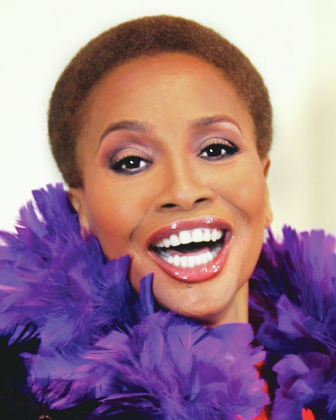 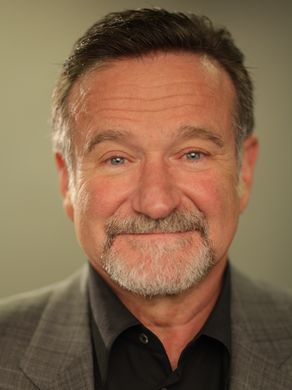 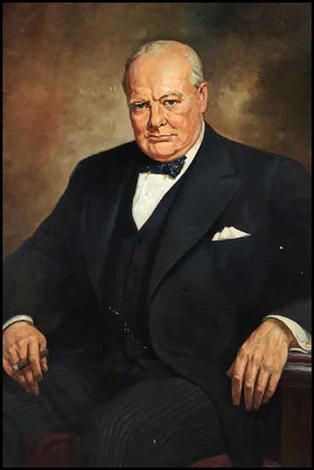 Robin Williams
Winston Churchill
Jenifer Lewis
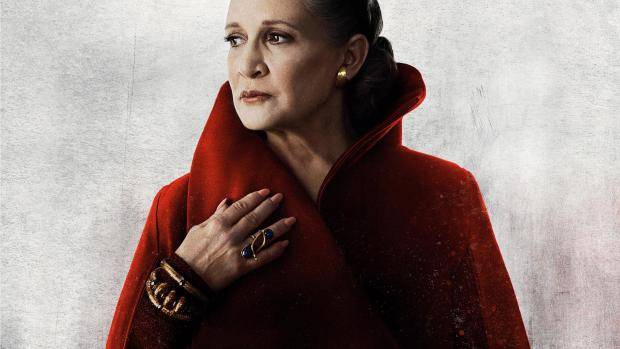 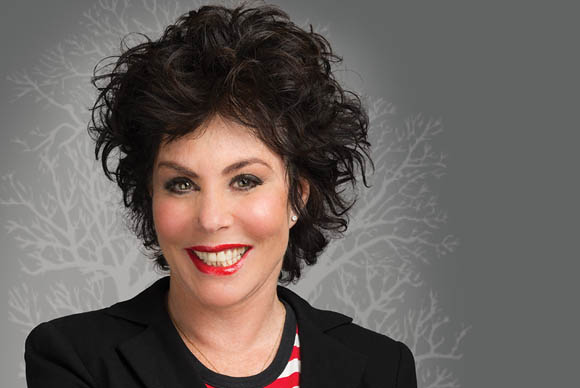 Carrie Fisher
Ruby Wax
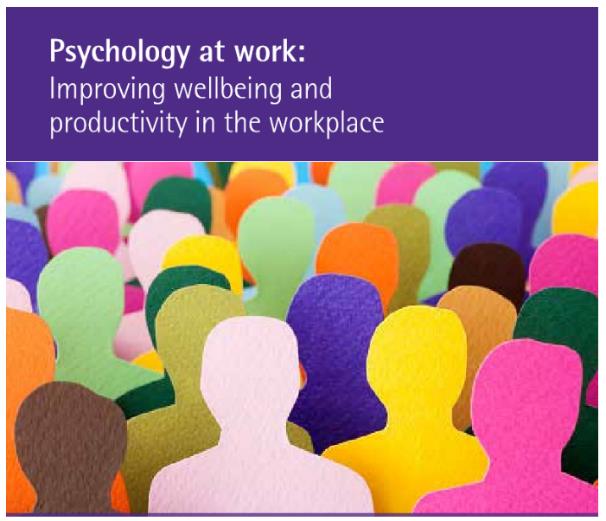 https://www.bps.org.uk/sites/beta.bps.org.uk/files/Policy%20-%20Files/Psychology%20at%20work%20-%20improving%20wellbeing%20and%20productivity%20in%20the%20workplace.pdf
Getting Support
Getting a workplace needs assessment (free through Access to work or some choose full private assessment). This will give advice on: 
Assistive technology
Coaching 
Informal adjustments
  

Use a free online tool to find out your strengths and difficulties and strategies that might work for you. We have a free strategy profiler on our website: https://screening.geniuswithin.co.uk/index.php/dyslexiatest/indexhttps://screening.geniuswithin.co.uk/index.php/dyslexiatest/index
https://www.gov.uk/access-to-work
Part 2: Understanding 
Subjective Well-Being
A Bio-Psycho-Social Model of Subjective Well-Being
Person Factors
Environmental Factors
Workplace theories of well-being and motivation (Weinberg, 2017)
Personality and SWB
Gray (1970s) revised Corr, McNaughton (2000s)
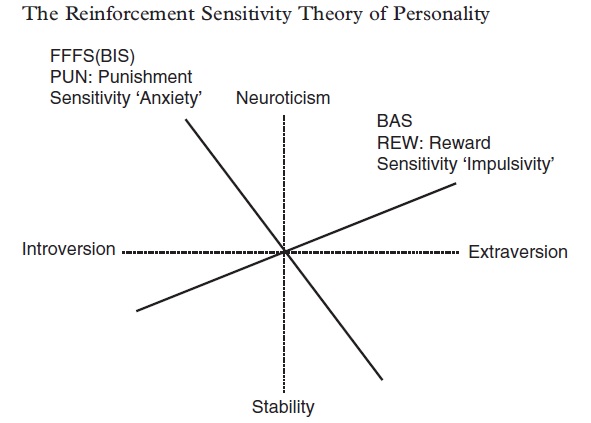 Building on Eysenck’s Extraversion/Neuroticism scale
Ascending Reticular Activating System – lower response thresholds
Demand Control model of Stress (Karasek, 1990)
High Control                              Low Control
High  Demand
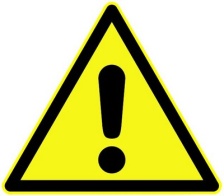 Low Demand
Social Identity Theory (Tajfel and Turner)
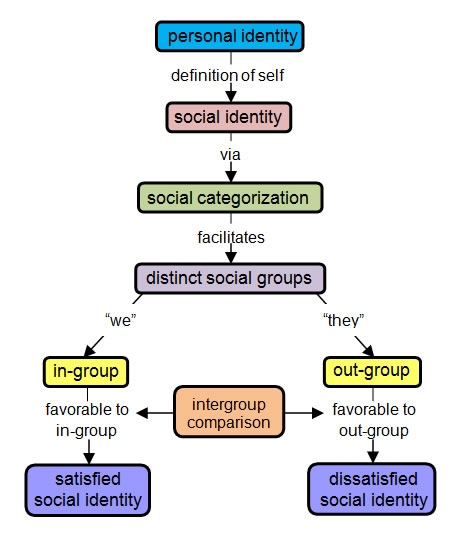 Always ‘on’ Culture: Empowerment Enslavement Paradox

See Venkatesh, Sonnetag, Wacjman, McDowall, Schlacter  for further analysis
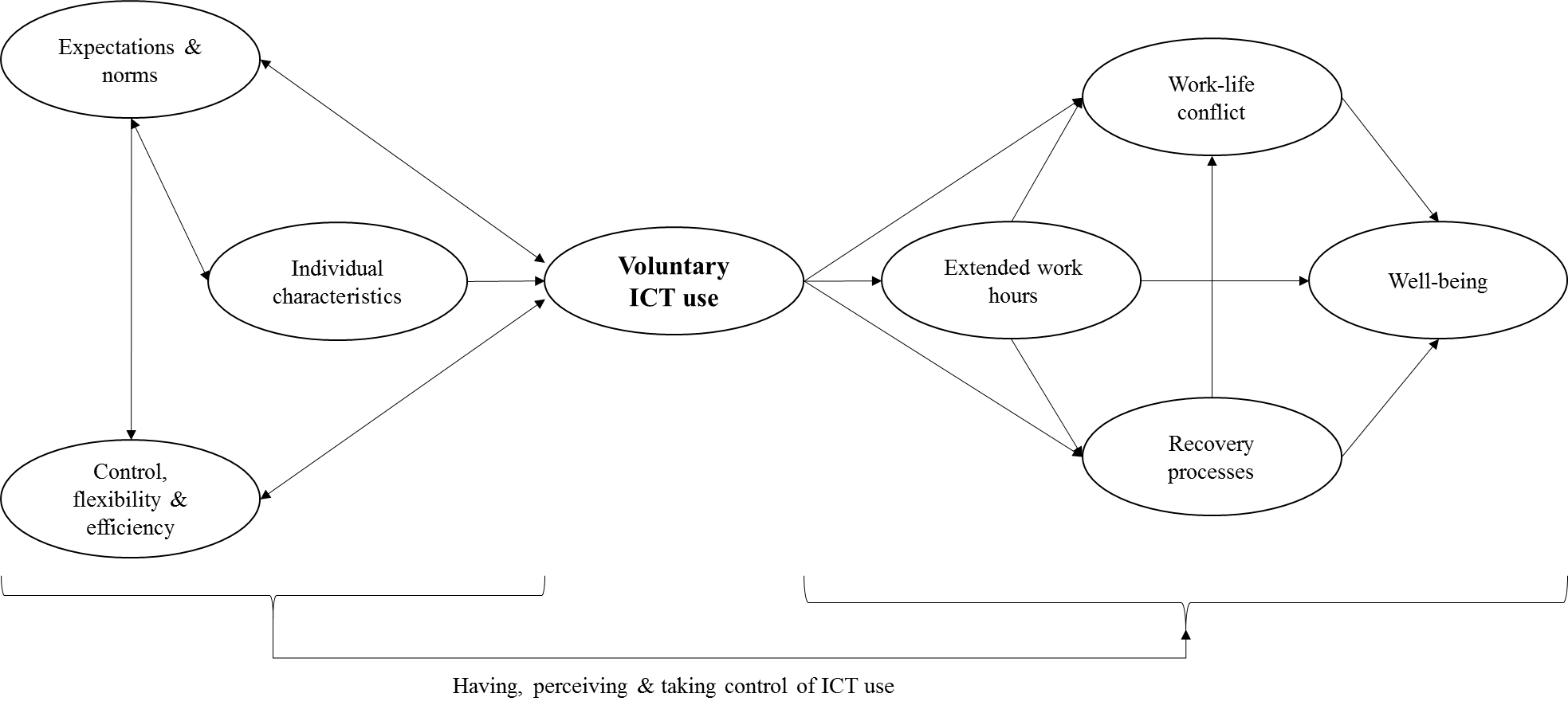 Sleep Hygiene!  Routine and….
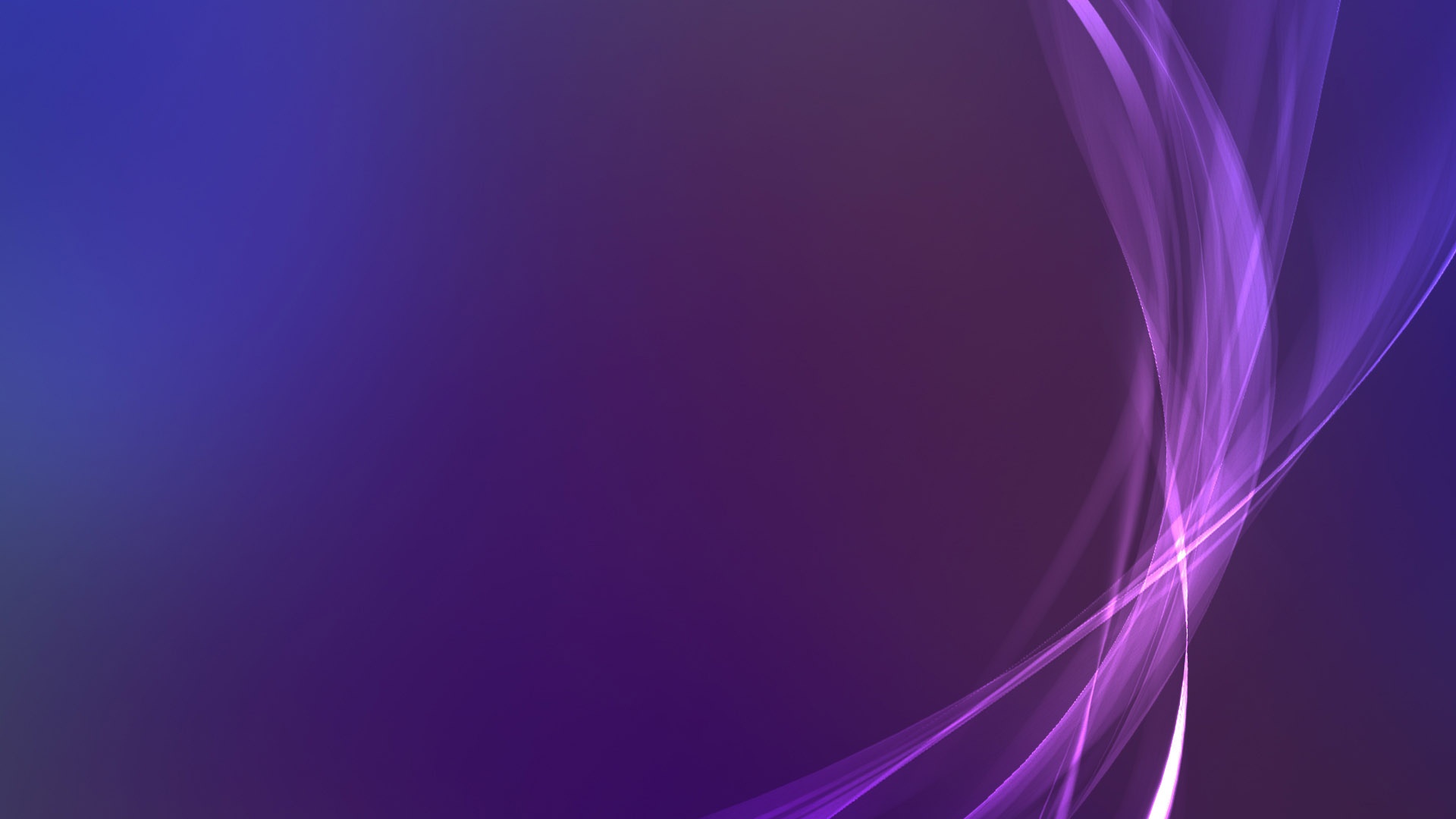 Part 3: The Legal Issues Surrounding Neurodiversity in the Workplace
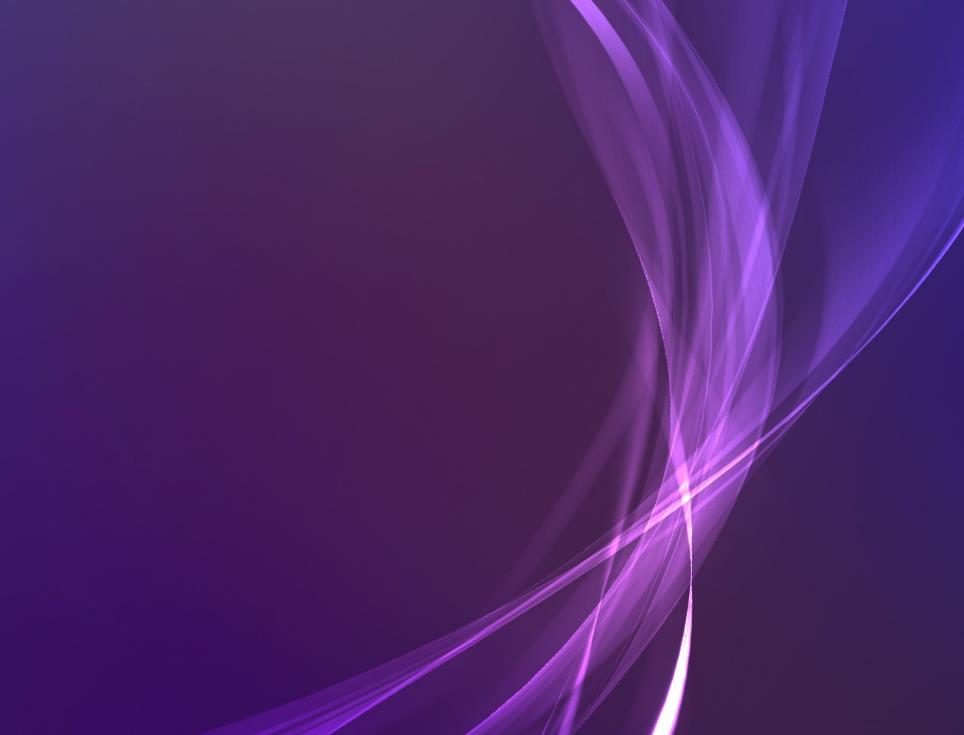 What are the legal issues surrounding neurodiversity in the workplace?
“A person has a disability if she or he has a physical or mental impairment that has substantial and long term (12 months+) adverse effect on his or her ability to carry out normal day-to-day activities.”

      Equality Act 2010
Mental Injury rather than mental illness:

A paradigm shift removing victim blaming
https://www.healthandsafetyatwork.com/mental-injury
NICE (2015) recommendations for management practices
Supporting Individuals with Mental Health 
Needs or Injuries
Supporting Individuals with Mental Health
Needs or Mental Injuries
We are all different ….
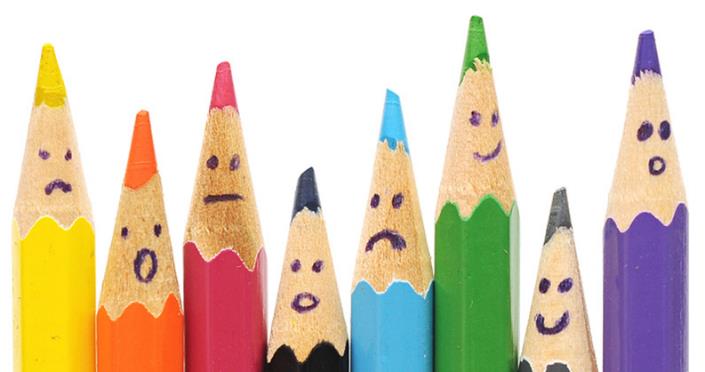 …. so the best support is individualised.
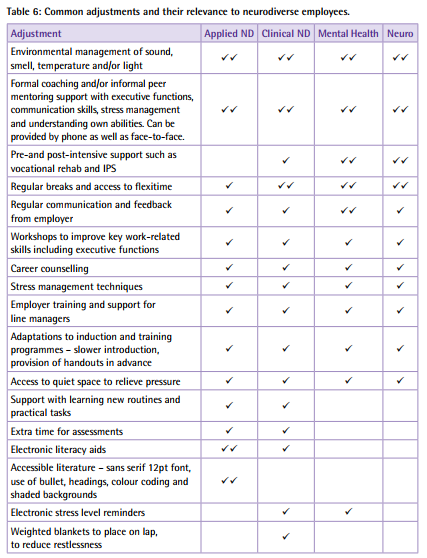 Common Adjustments and their relevance to neurodiverse employees
From Psychology at work: Improving wellbeing and productivity in the workplace, Weinberg, A & Doyle, N, 2017.
Part 4: Reflection
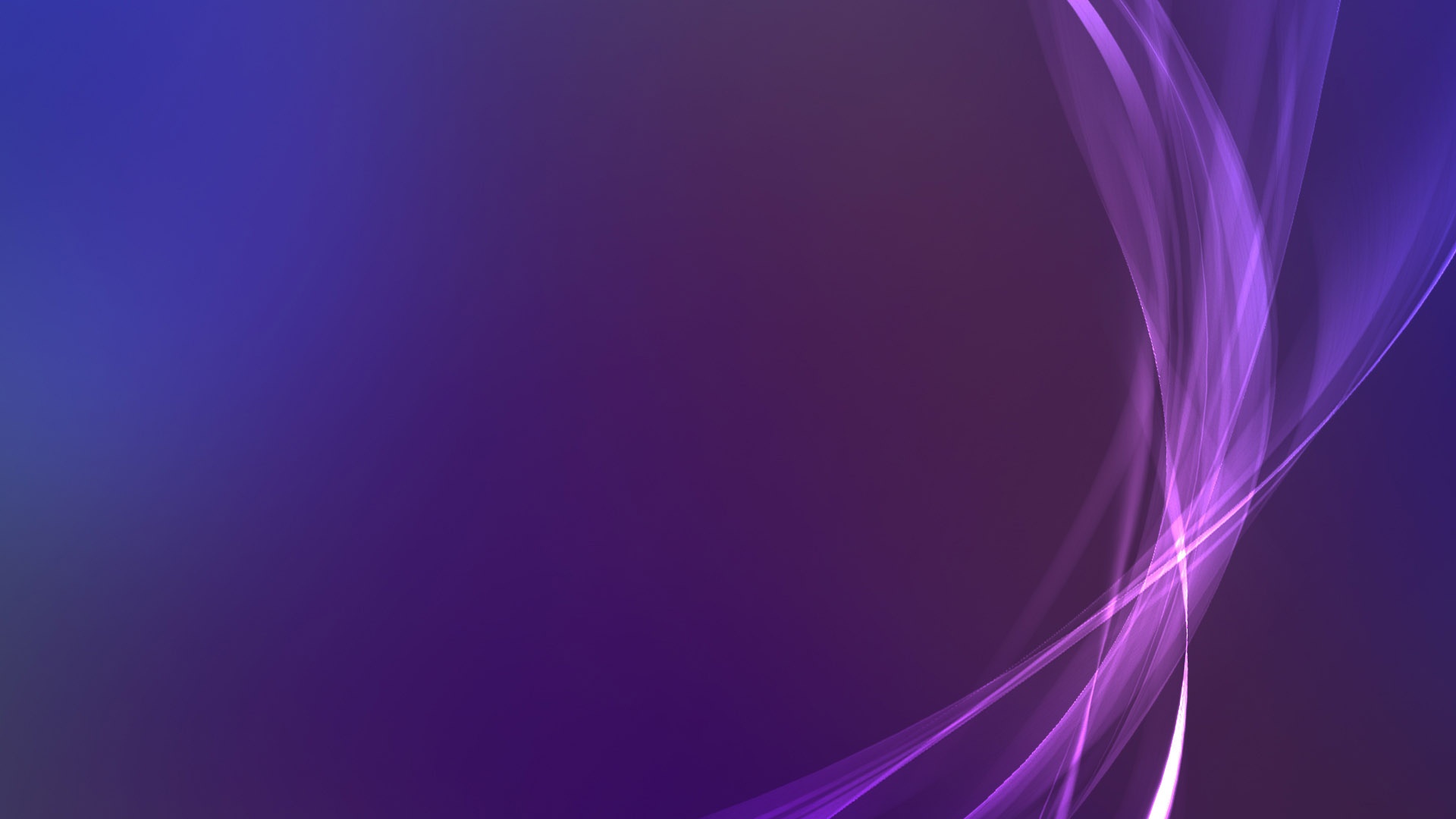 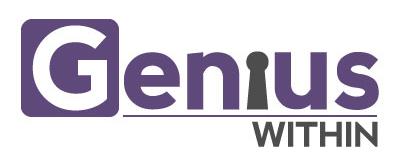 REFLECTION


1. What are you doing well to make your workplace inclusive  
   for neurodiverse individuals? 
   
   What do you see and hear to know this? 

2. What are you not doing so well? 
   
   What do you see and hear to know this?

3. What could you do better? 
   
   What will you see and hear when you have achieved this?
Part 5: Planning next steps
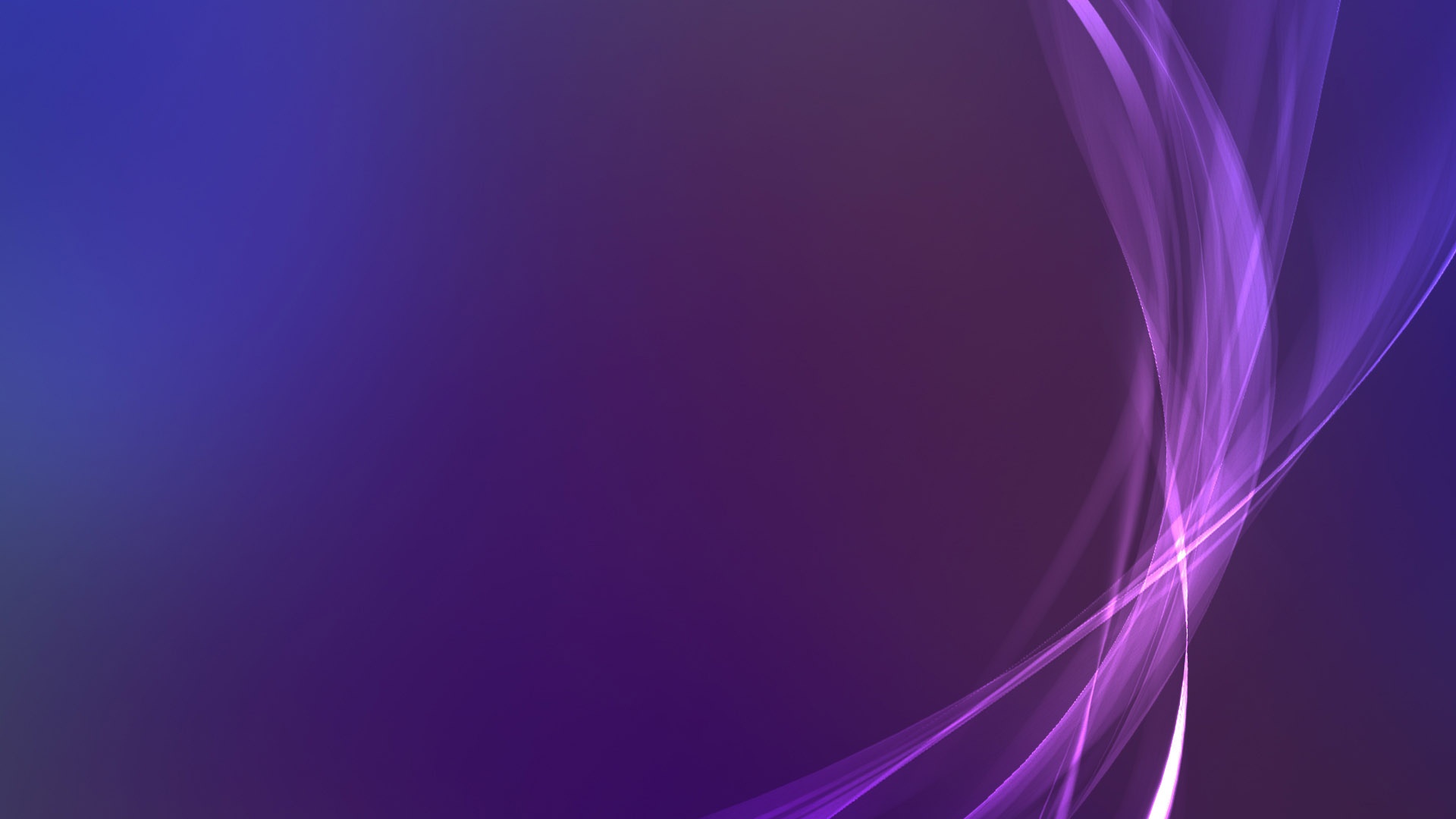 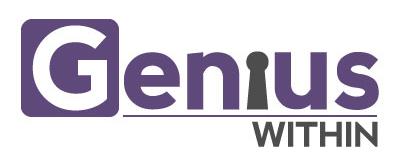 A social enterprise supporting people with neurodiverse conditions.
PLANNING NEXT STEPS

 What three things can you do now that will make your    
   workplace more inclusive? 

 What could you do more of? 

 What could you do less of? 

 What could you do differently?
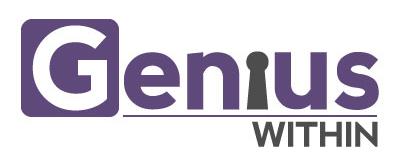 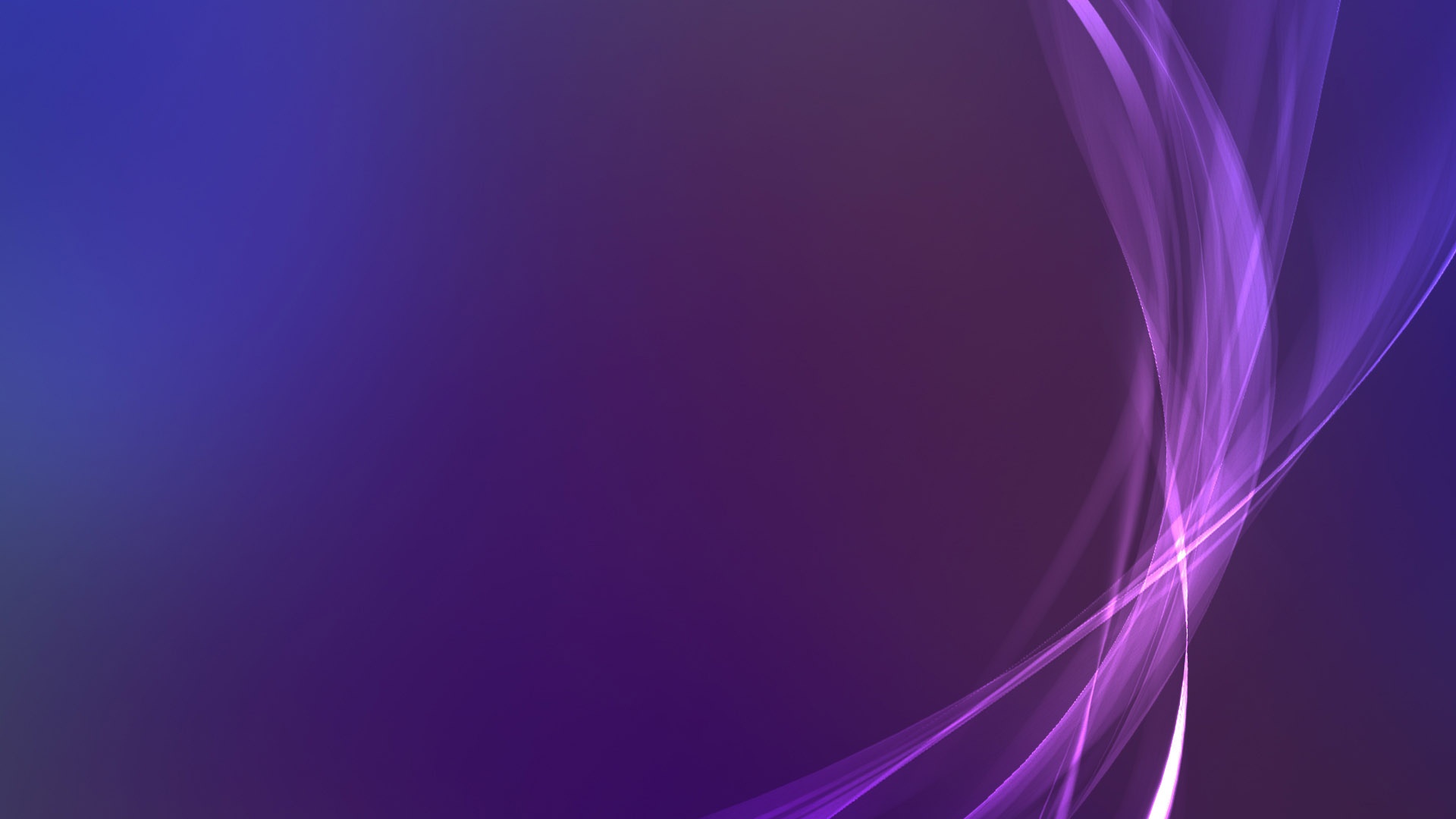 A social enterprise supporting people with neurodiverse conditions.
https://www.geniuswithin.co.uk
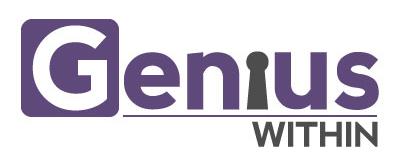 For more information, contact: 

Email: office@geniuswithin.co.uk
Tel: 01273 890502

Or visit our website: https://www.geniuswithin.co.uk